PHÒNG GDĐT PHÚ GIÁO
          TRƯỜNG TIỂU HỌC AN LINH

LỄ TỔNG KẾT
NĂM HỌC 2020 - 2021
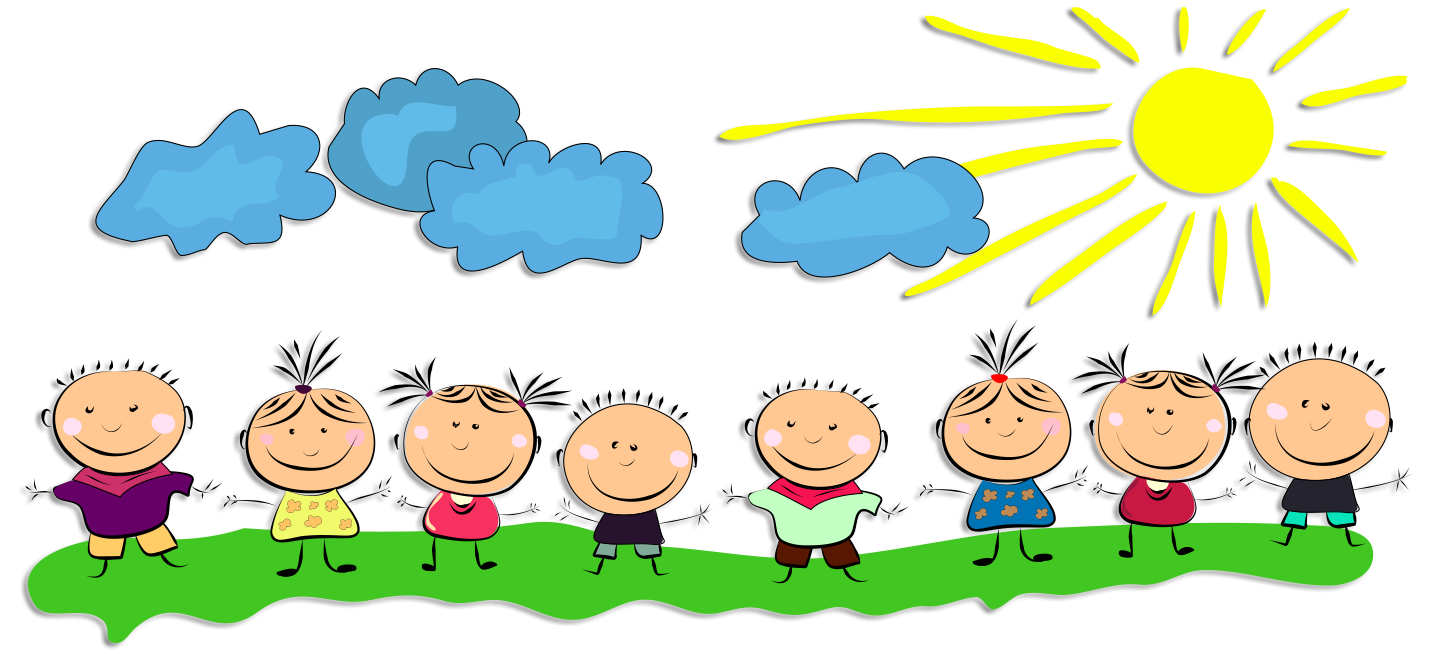 An Linh, Ngày 28 tháng 5 năm 2021